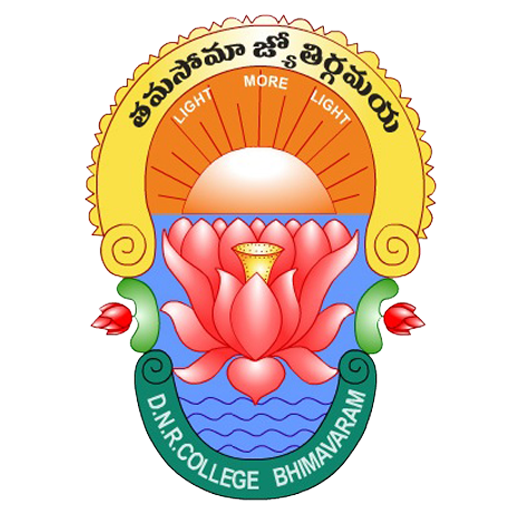 DANTULURI NARAYANA RAJU COLLEGE (Autonomous)
Semester-1
ప్రాచీన తెలుగు కవిత్వం
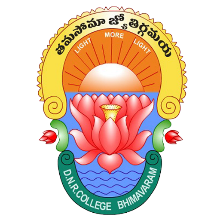 Prepared By:-
Sri . T Chitibabu
Lecturer
Department of Telugu (U.G)
I- రాజనీతి
అలంకారములు
I- రాజనీతి
అలంకారములు
1. కం|| రాజునకు విజయమూలముగ్ధభక్షణ చేసి అడిగి అనా: ఎముక
రాజిత మంత్రంబు సుస్థిరంబుగ దానిన్
రాజాన్వయ ! రక్షింతె ధ
రాజనులకుఁ గర్ణగోచరము గాకుండన్.
I- రాజనీతి
అలంకారములు
జ. ఈ పద్యంలో “వృత్త్యనుప్రాస” అనే శబ్దాలంకారము ఉంది.
లక్షణము : ఒకటి గాని అంతకంటే ఎక్కువ గాని హల్లులు, అనేకసార్లు ఆవృత్తి అయితే, (తిరిగి తిరిగి వస్తే) దానిని “వృత్త్యనుప్రాస” అంటారు.
సమన్వయము : పై పద్యములో 'ర', 'జ' అనే హల్లులు, తిరిగి తిరిగి పెక్కుసార్లు వచ్చాయి. అందువల్ల ఈ పద్యంలో “వృత్త్యనుప్రాస” అనే శబ్దాలంకారము ఉంది.
I- రాజనీతి
అలంకారములు
2. కం॥ కృత మెఱిఁగి కర్త నుత్తమ
మతుల సభల సంస్తుతించి మఱవక తగు స త్కృతి సేయుదె కృత మెఱిఁగెడు
పతియె జగజ్జనుల నెల్లఁ బరిపాలించున్
I- రాజనీతి
అలంకారములు
జ. ఈ పద్యంలో “అర్థాంతరన్యాసము” అనే అలంకారము ఉంది.
లక్షణము : సామాన్యమును విశేషము చేతకాని, విశేషమును సామాన్యము చేత గాని సమర్థించి చెప్పడం, “అర్థాంతరన్యాసాలంకారం" అవుతుంది.
విశేషవాక్యం : 'చేసిన మేలును గుర్తించి, ఆ మేలు చేసిన వ్యక్తిని, పెద్దల సభలో సత్కరించాలి' అన్నది విశేషవాక్యం. 
సామాన్య వాక్యం : 'చేసిన మేలును గుర్తించగల ప్రభువు, లోక ప్రజలను పాలించగలడు' అన్నది సామాన్య వాక్యం. ఇక్కడ సామాన్యముచే విశేషము సమర్థింపబడింది. కాబట్టి ఈ పద్యంలో 'అర్థాంతర న్యాసాలంకారము' ఉంది
I- రాజనీతి
అలంకారములు
3. చం॥ “కడుఁ జనువాఁడునై పురుషకారియు దక్షుఁడు నైన మంత్రి పెం
పడరఁగ రాజపుత్రుల మహాధనవంతులఁ జేసి వారితో
నొడఁబడి పక్ష మేర్పడఁగ నుండఁడుగా, ధన మెట్టి వారికిం కాలు గడుకొని చేయకుండునె జగన్నుత ! గర్వము దుర్విమోహమున్"
I- రాజనీతి
అలంకారములు
జ. ఈ పద్యంలో "అర్థాంతరన్యాసము” అనే అలంకారము ఉంది.
లక్షణము : సామాన్యవాక్యాన్ని విశేషవాక్యంతోనూ, విశేష వాక్యాన్ని సామాన్య వాక్యముతోనూ సమర్థించి చెప్పినట్లయితే, “అర్థాంతరన్యాసాలంకారం" అవుతుంది.
I- రాజనీతి
అలంకారములు
సమన్వయము : పై ఉదాహరణలో
1)సమర్థుడయిన నీ మంత్రి తన హద్దును దాటి, ఇతర రాజకుమారులను మహా ధనవంతుల్ని చేసి వారితో చేతులు కలిసి నీకు వ్యతిరేకవర్గంగా ఉండడం” అనేది విశేష వాక్యము.
2) ధనము ఎటువంటివారికైనా దురాశనూ, గర్వాన్ని కల్గిస్తుంది' అనేది సామాన్య వాక్యము.ఈ ఉదాహరణలో సామాన్యముచే, విశేషవాక్యము సమర్థింపబడింది. కాబట్టి ఇక్కడ “అర్థాంతరన్యాసము" అర్థాలంకారము ఉంది.